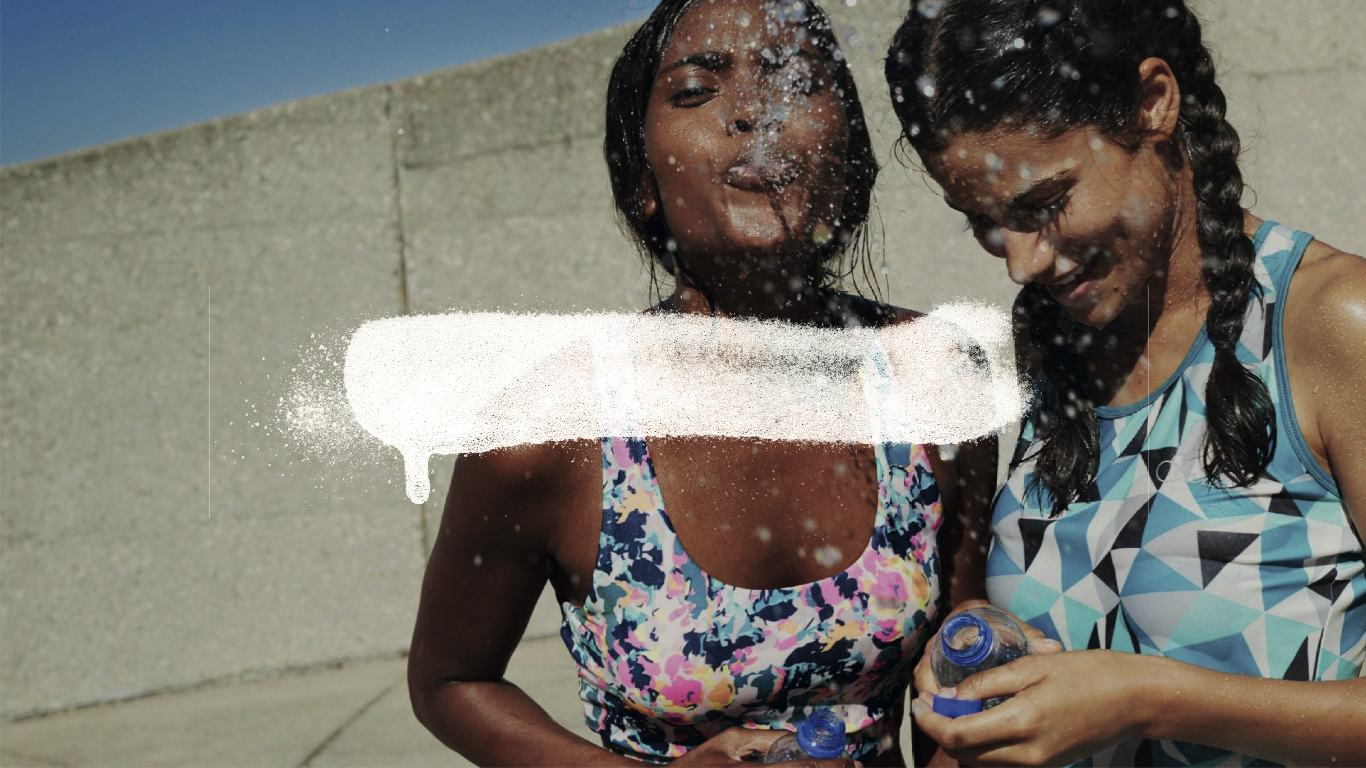 THINK.DO.SPRINTS.
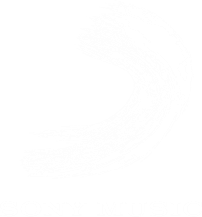 04
GROWING 
    TOGETHER
MODULE
NEXT 
LEVEL 
   COACHING
INFLUENCE
MUSIC
Develop your coaching confidence to help yourself and others tackle new situations and challenges.

Coaching is a powerful tool for growing skills and talent by identifying coaching opportunities, practicing deeper questioning, flexing your approach and helping to set great goals.
SESSION PURPOSE
SOUNDBITE



OVERVIEW
By the end of this session you will:

Examine contributions to coaching cultures.
Create a set of personal coaching questions to apply in the workplace.
Know when to be flexible in your approach – fast and slow coaching opportunities for self and with others.
See how an organization with a coaching culture is more collaborative and agile.
SESSION OUTCOMES
The importance of goal-setting.
Taking goals to the next level.
Shifting perspective in discomfort zones and at sticking points.
Spotting coaching opportunities in the workplace.
Time to practice. 
Action planning.
PLAN FOR THE NEXT 3 HOURS…
What’s your name?
What’s your role?
One passion (e.g. a hobby, an activity you enjoy).
WHO AM I?
THE ACCELERATOR MANIFESTO
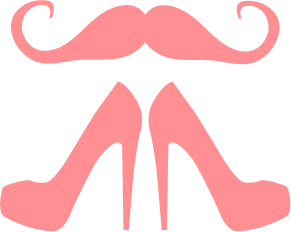 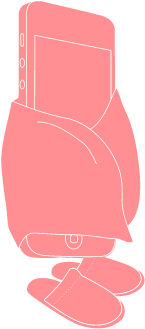 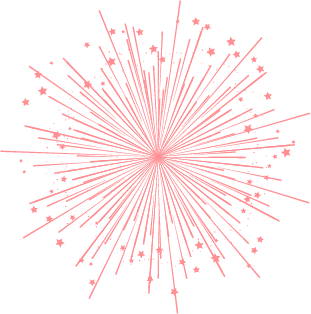 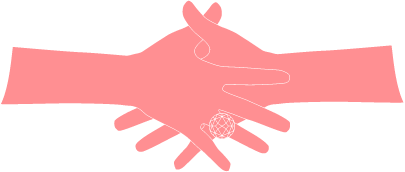 CREATING A  
HIGH-PERFORMANCE
COACHING CULTURE IS THE KEY TO
SUCCESS
THE IMPORTANCE OFGOAL-SETTING
THE IMPORTANCE OF COACHING GOAL-SETTING
COMPANY MISSION
KEEP
CALM
AND
SET YOUR
GOALS
Company Goals
Division Goals
BEHAVIORS
ALIGNMENT
Team Objectives
Individual Objectives
How can Sony Music become more goal-orientated?
What needs to change culturally in order to achieve this?
How do we become better at linking business goals with personal goals? 
How can we reframe business goals to create added personal value for ourselves?
How can coaching conversations support this?
REFLECTION
Gaining more depth in questioning and listening.
What types of powerful question you can ask? 
Open-ended.
Reflective.
Nudging them out of their comfort zone.
TAKING GOALS TO THE NEXT LEVEL
What are the questions to avoid when coaching?
Closed.
Leading or limiting.
Multiple or compound.
Why?
TAKING GOALS TO THE NEXT LEVEL
Write it.
Draw it.
Change your state.
Play around.
Get comfortable with silence and struggle.
Helicopter view.
SHIFTING PERSPECTIVE IN DISCOMFORT ZONES AND AT STICKING POINTS
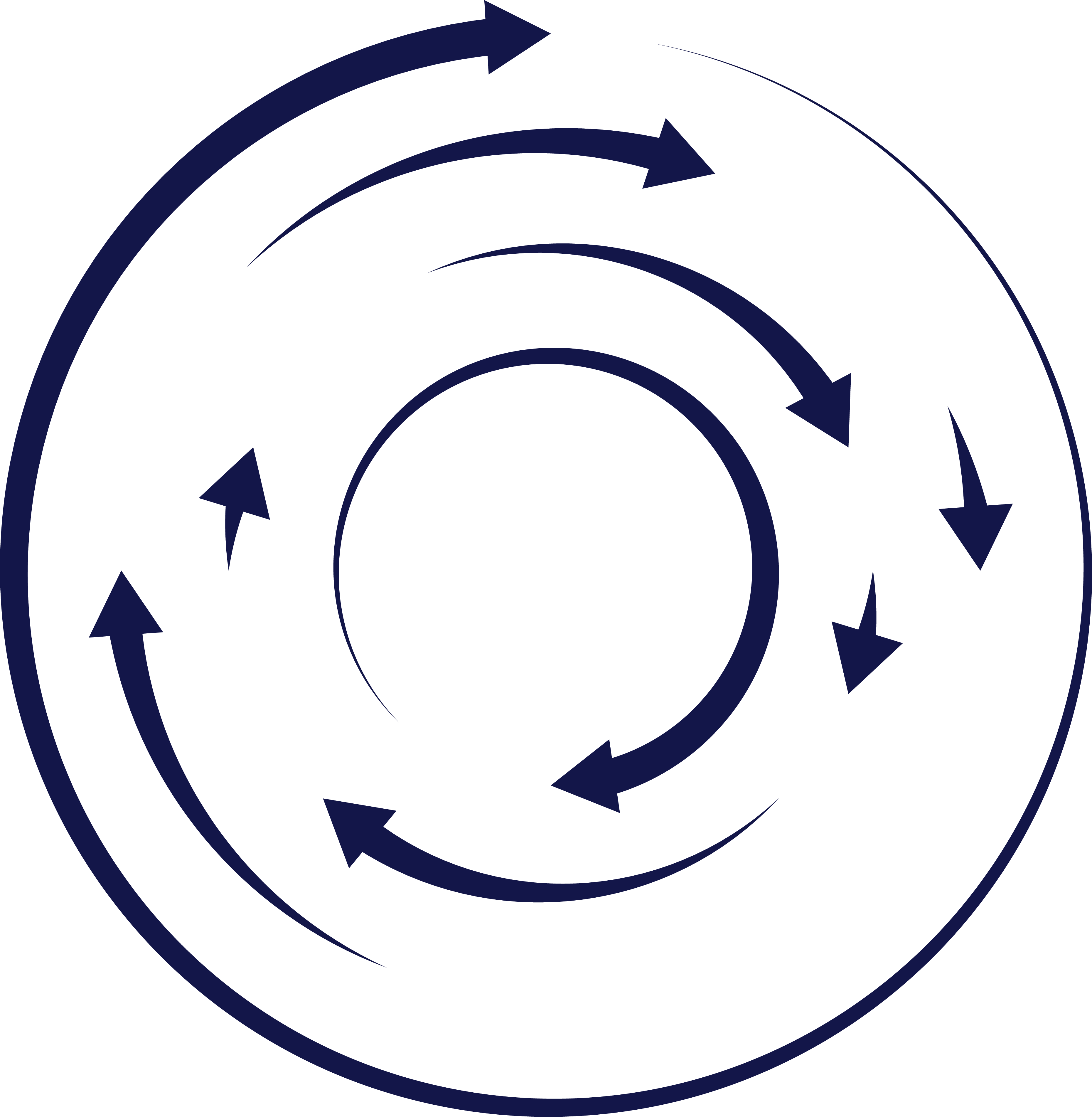 SPOTTING COACHING OPPORTUNITIES
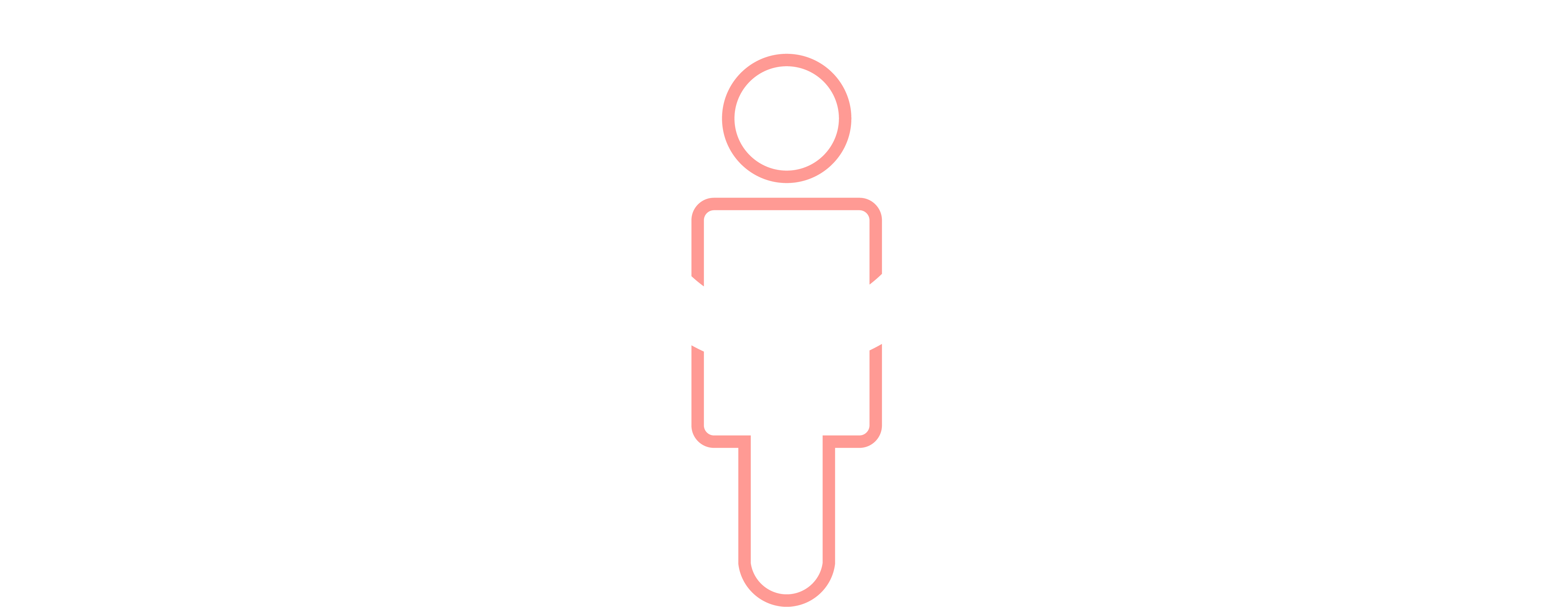 How might you start a fast coaching conversation?

Example #1I’ve had some feedback from a client I’d like to share with you…
Examples #2I’d like to discuss with you…
Example #3What can we do together to help you….?
REFLECTION
Consider your pre-work.
What conversation has not happened yet, but could positively influence your success if you choose to have it?
Work in trios to help solve your real-life scenario or challenge you are currently facing in your day-to-day work.
This approach allows you practice collaboration, problem solving, coaching and active listening.
PEER COACHING CONVERSATIONS
20 minutes per person. 60 minutes in total.
Label yourselves A, B or C. 
A: 3 minutesA shares the conversation they would like to have or scenario with B and C. B and C listen only.

B or C: 2 minutes B or C relays what they have heard from A and seeks clarification if necessary. 
B and C: 10 minutes B and C discusses A’s conversation / scenario, giving suggestions, approaches and ideas to consider. A is only allowed to listen at this time. A may take notes.
 
A: 5 minutesA relays what they have heard, what they like, what they require further clarity around (if anything). 
Repeat twice, so everyone has a turn.
PEER COACHING CONVERSATIONS
Reflect on your peer coaching conversation.
Create an action plan to build your confidence and your commitment regarding what you will take back into the workplace, for example: to have the conversation after this workshop.
ACTION PLANNING
Placeholder for further support on this topic for participants to explore.
FURTHER SUPPORT
Share one commitment or piece of stimuli that has resonated with you.
FINAL THOUGHTS
What did you love?
What did you learn?
What would you improve?
FEEDBACK
THINK.DO.SPRINTS.
THANKS
&  GOODBYE
INFLUENCE
MUSIC
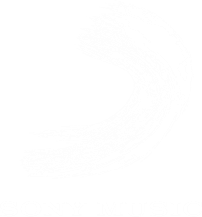 Welcome to the Think.Do.Sprints. This is your time and space to reflect upon and experiment with new ways of working. The outcome is for you to feel confident in adopting new practices that positively influence your day-to-day at Sony Music. 

To help you get the best out of this session consider a conversation that has not happened yet, but could positively influence your success if you choose to have it. 

Below are two scenarios that might spark your thinking. Be prepared to talk about one of these two scenarios or your own conversation with others in this workshop.

• A team member is struggling to perform effectively in her role. We have discussed new skills she might need and organized training, which she has now completed, but I sense she’s struggling to apply the training in practice. How can I help her?
• A person I manage is good at their role but I feel they need something more to challenge them. Their network is small and limited to the department they work in, and they have mentioned a sideways move to gain more experience in other parts of the business during previous career chats. How do I help this person achieve their goal?
PRE-WORK